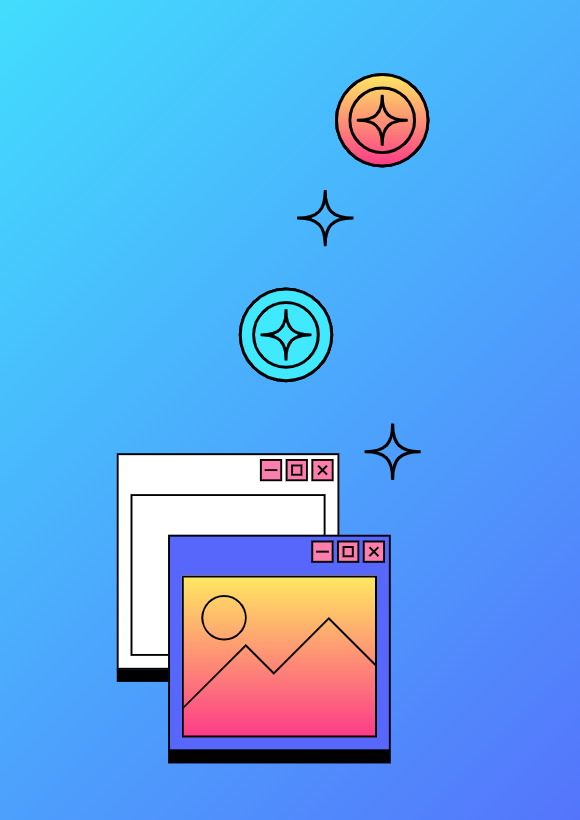 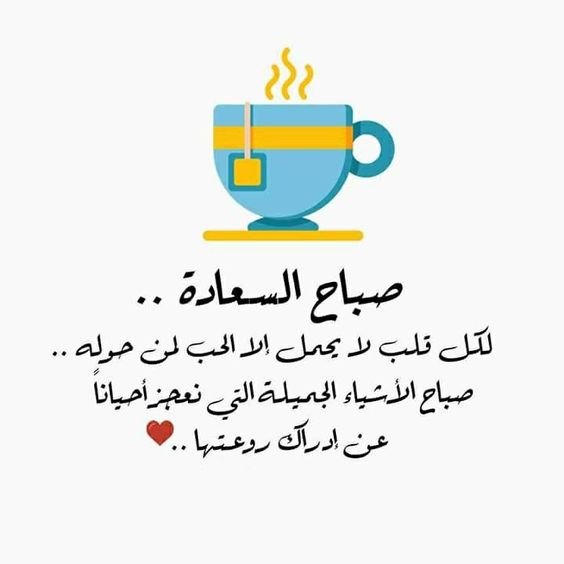 إلى كم قسم تنقسم لغات البرمجة
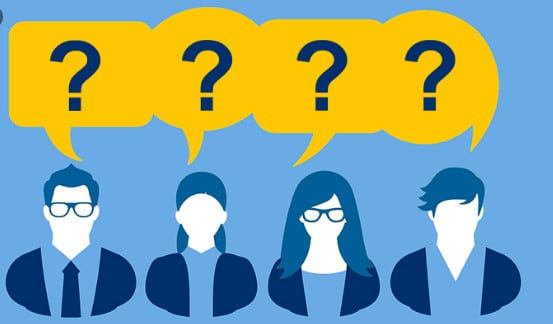 عددي بعض لغات البرمجة التي مرت بك
أقسام لغات البرمجة
البرمجة الإجرائية
لغة الآلة
لغات البرمجة
عالية المستوى
منخفضة المستوى
البرمجة بالكائنات
لغة التجميع
هل البرمجة مهمة ولماذا ؟
أسئلة تمهيد
يتم إنشاء صفحات الويب باستخدام
لغة ترميز النص التشعبي HTML تستخدم لـ
HTML
تصميم الخرائط الذهنية
بروتوكول نقل النص التشعبي
تصميم صفحات الويب
طبقة التطبيقات
تصميم المقاطع المرئية
البرمجة باستخدام لغة ترميز النص التشعبي (HTML)
الوحدة الثالثة
إنشاء موقع ويب بلغة HTML
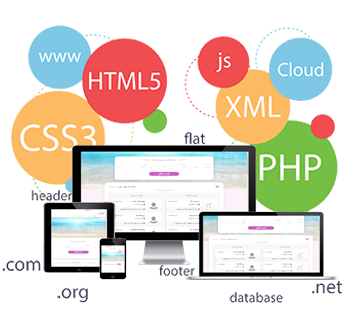 الدرس الأول
الأهداف
01
02
03
التعرف على صفحة الويب
مكونات موقع الويب
تعريف لغة الترميز النص التشعبي
HTML
04
05
06
تمييز النص التشعبي Hypertext
تمييز العلامات Markup
إيجابيات وسلبيات
لغة ترميز النص التشعبي  HTML
مقدمة تعريفية بلغة HTML
ورقة عمل
اختبري معلوماتك من الفيديو السابق
ورقة العمل
1
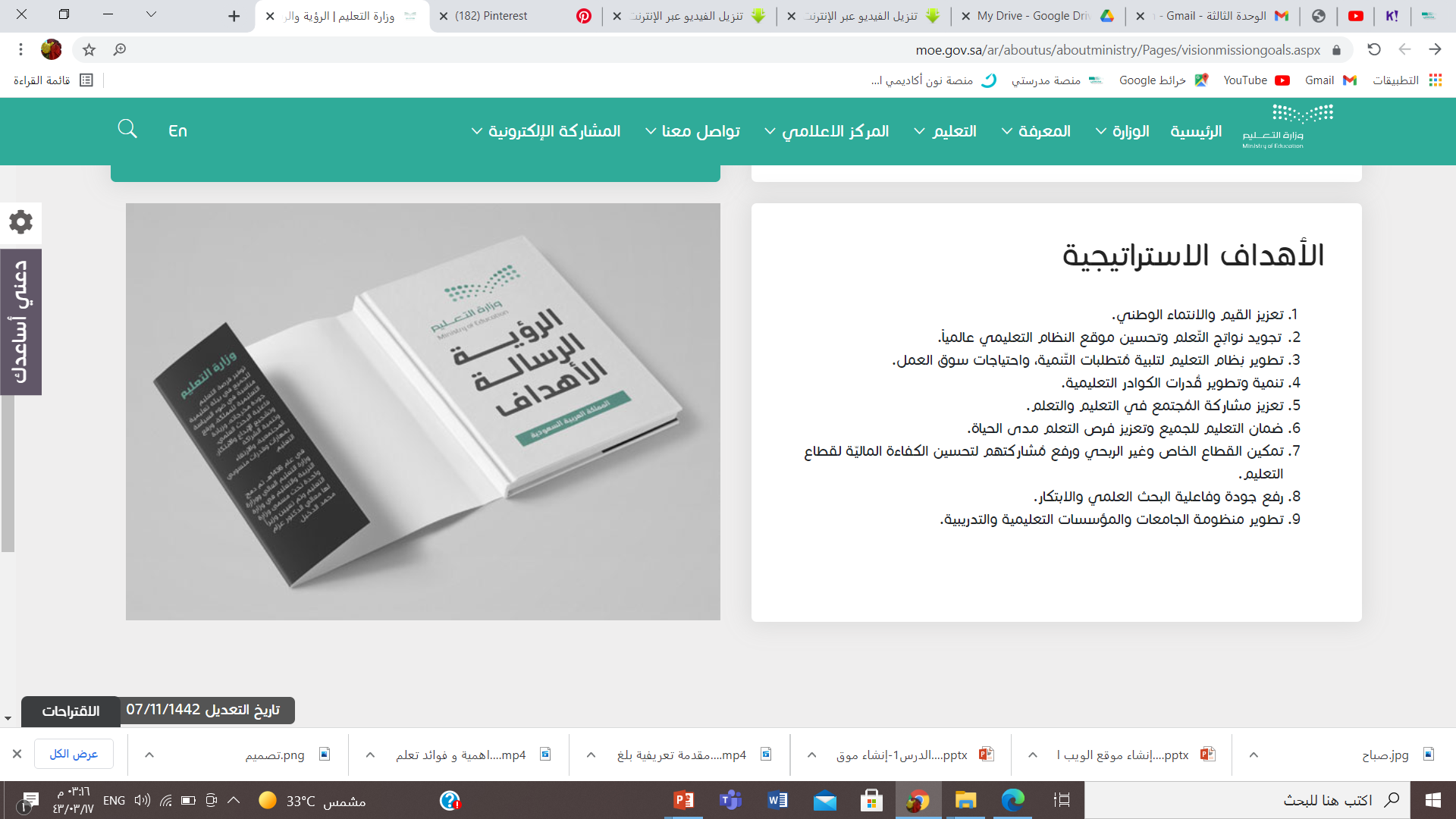 عنوان موقع الويب
2
ارتباطات تشعبية
3
4
صورة
نص
ماهي صفحة الويب؟
صفحة الويب هي ملف منظم يحتوي على
صور
نصوص
ارتباطات تشعبية
وسائط متعددة
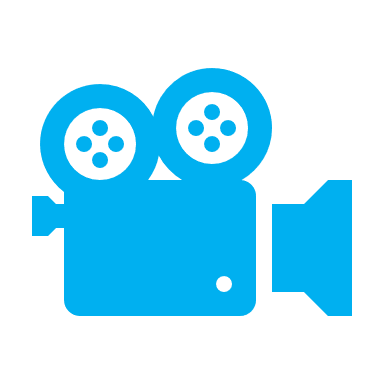 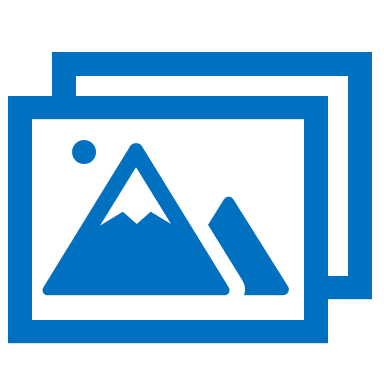 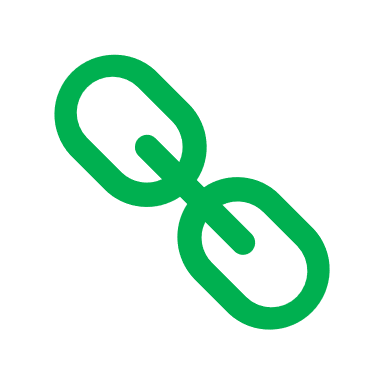 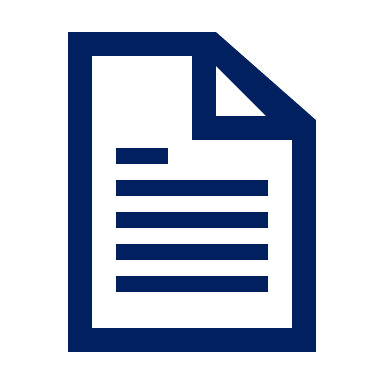 يتم عرضها جميعاً باستخدام متصفح الويب
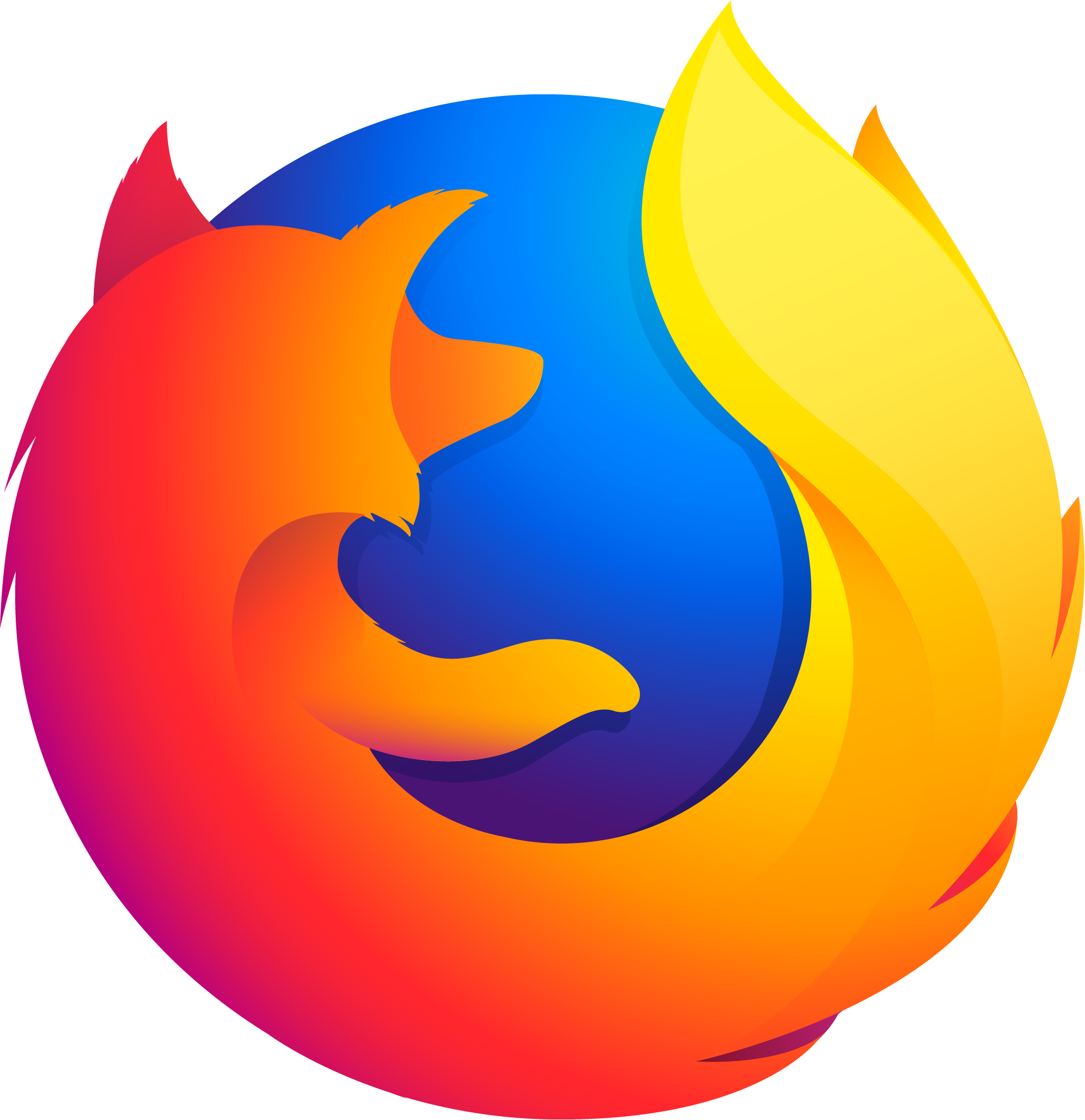 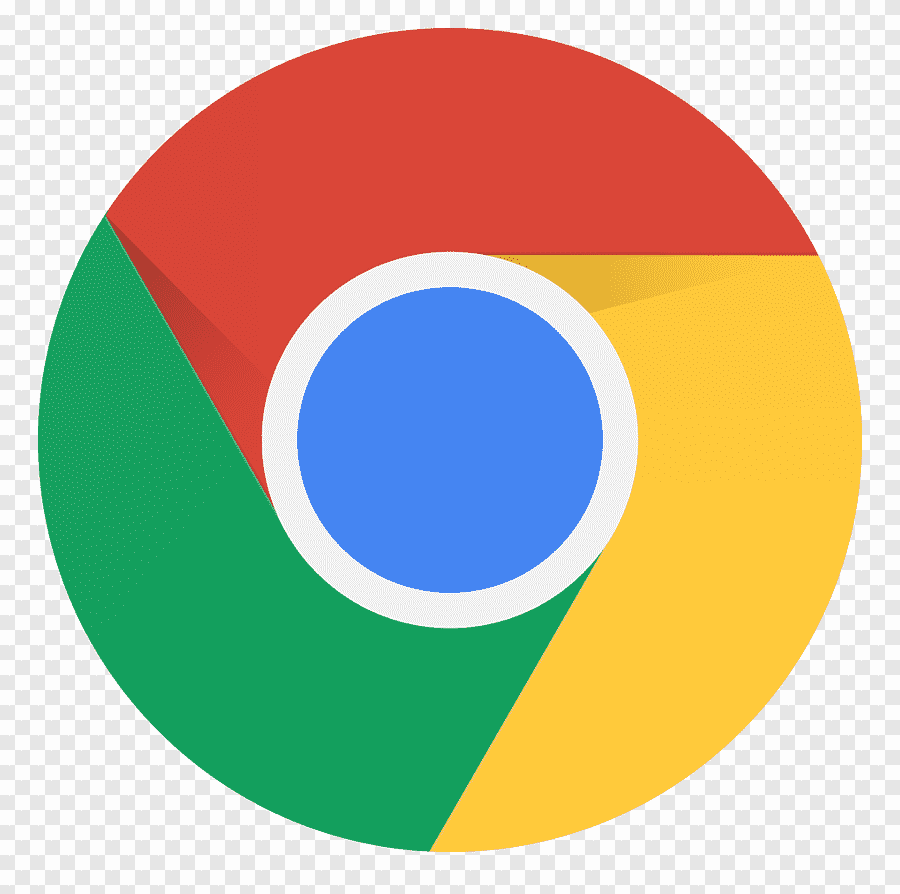 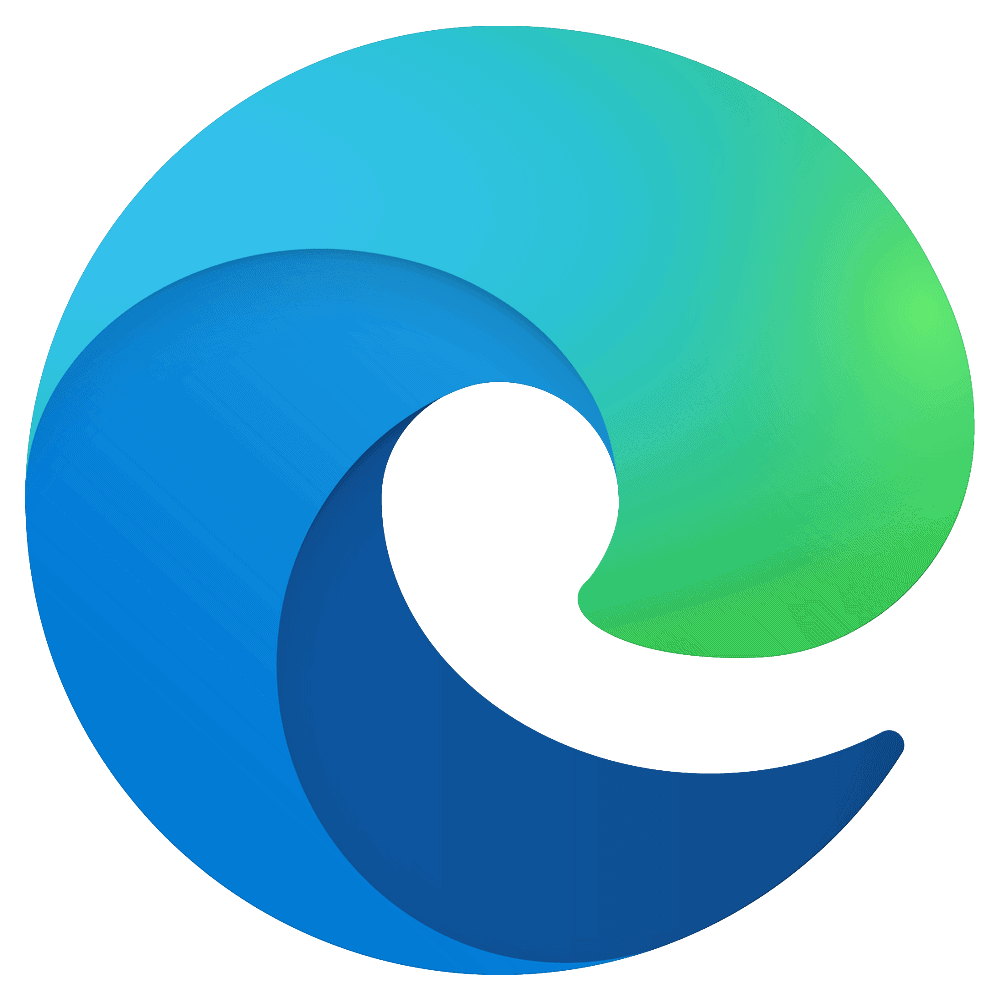 مما يتكون موقع الويب ؟
الصفحة الرئيسية
HOME
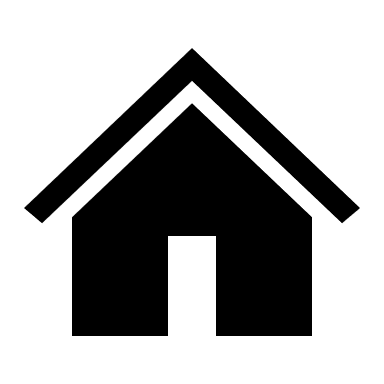 صفحات خارجية
صفحات في نفس الموقع
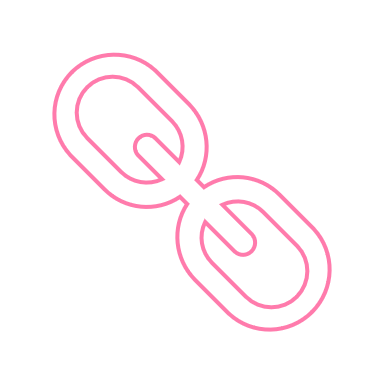 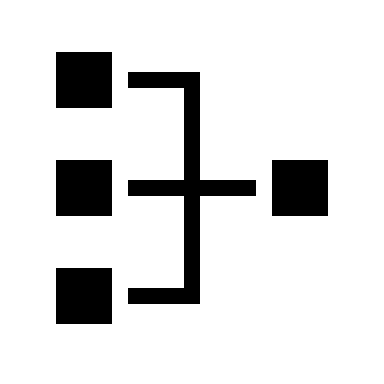 مما يتكون موقع الويب ؟
يتكون موقع الويب من مجموعة من الصفحات المترابطة التي يمكن العثور عليها في نفس المجال Domain
الصفحة الرئيسية
HOME
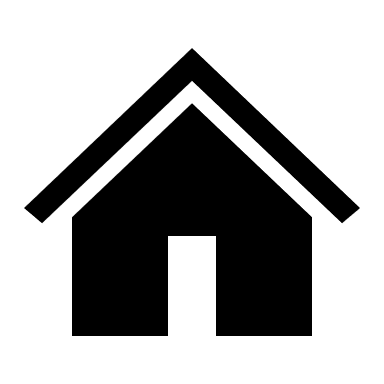 صفحات خارجية
صفحات في نفس الموقع
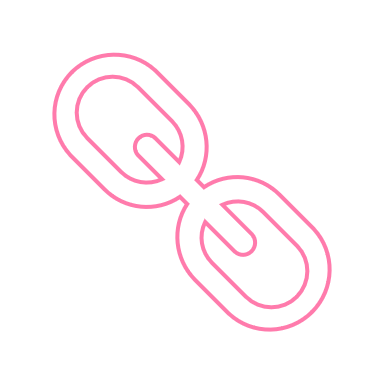 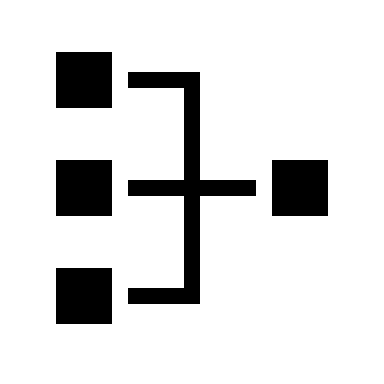 يحتوي المظهر الخاص بموقع الويب على 3 أجزاء رئيسة
10%
20%
70%
العنوان
التذييل
محتوى الصفحة
محتويات المظهر الخاص بموقع الويب
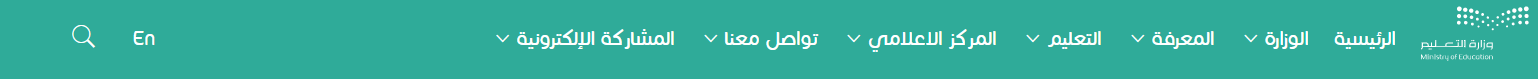 1
العنوان
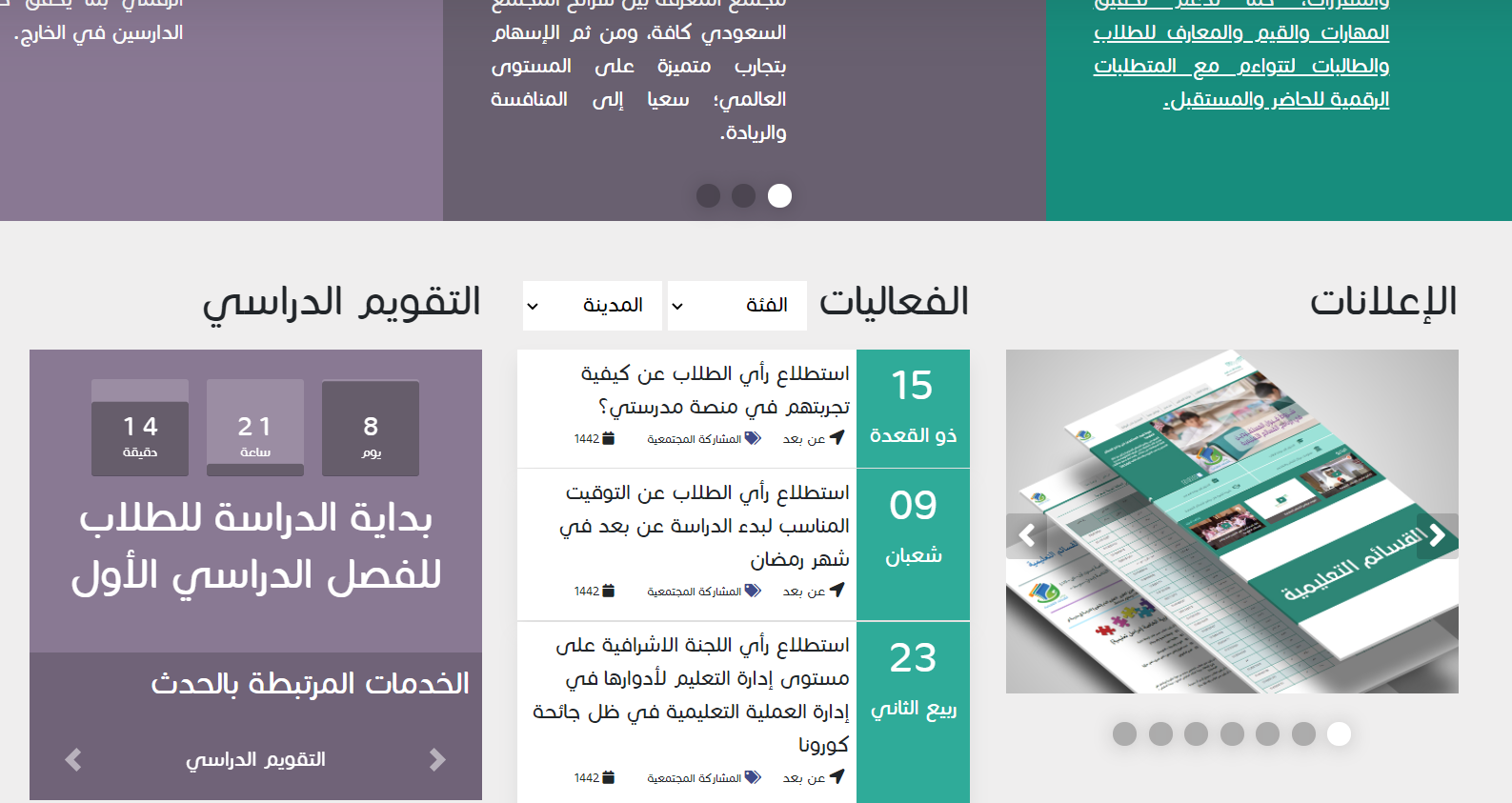 2
محتوى
 الصفحة
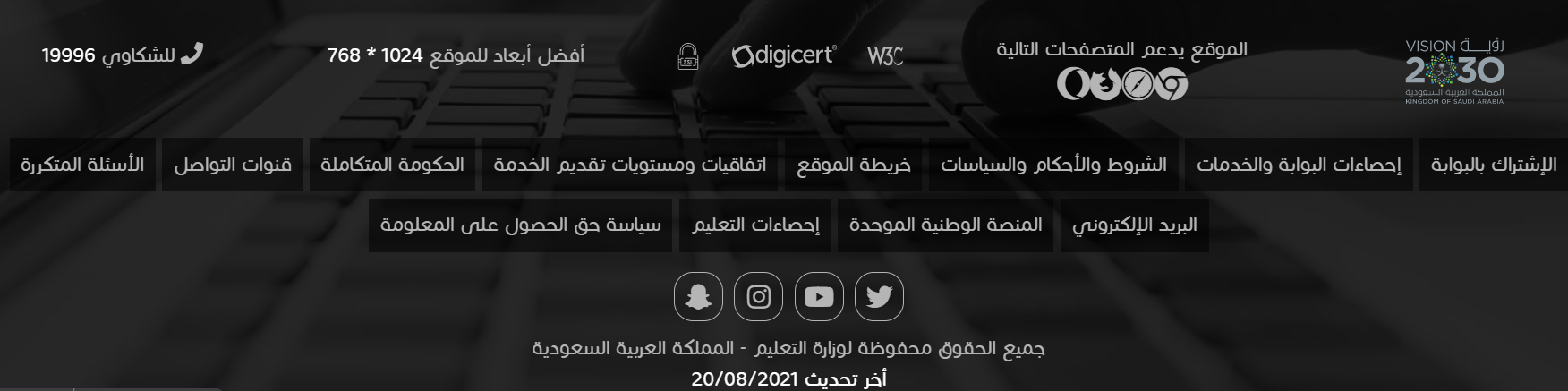 3
التذييل
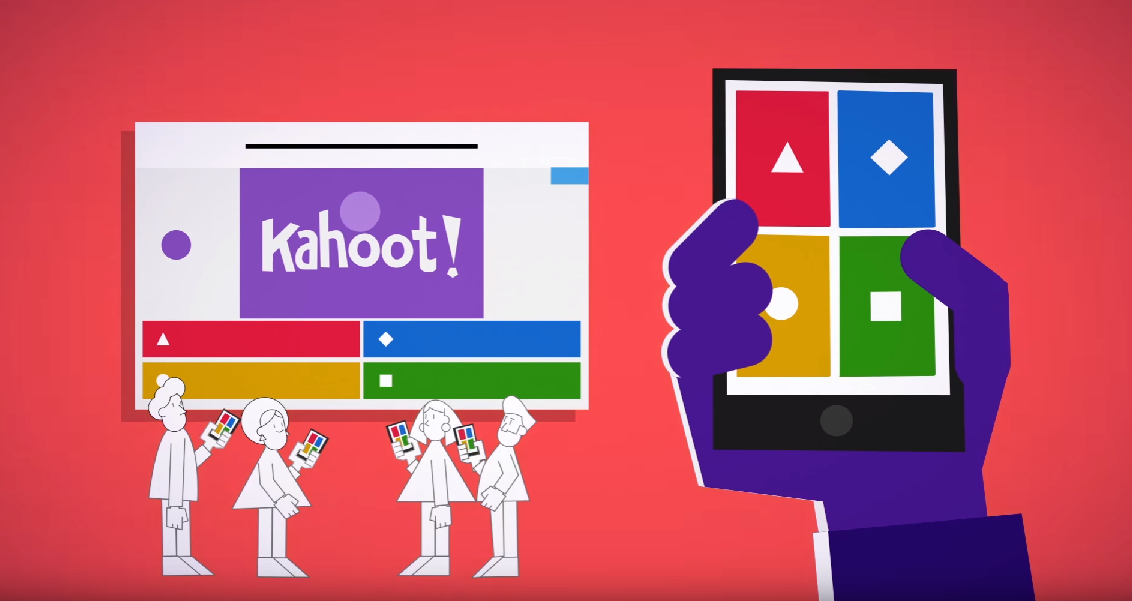 مسابقة في كاهوت
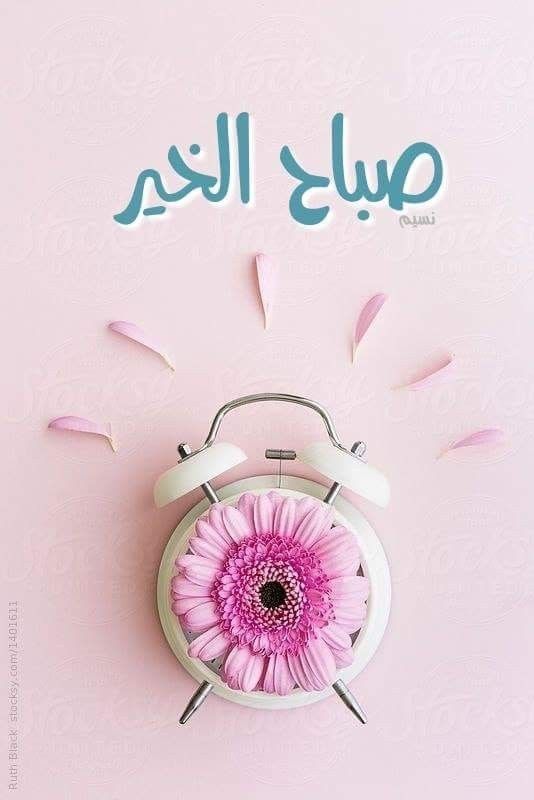 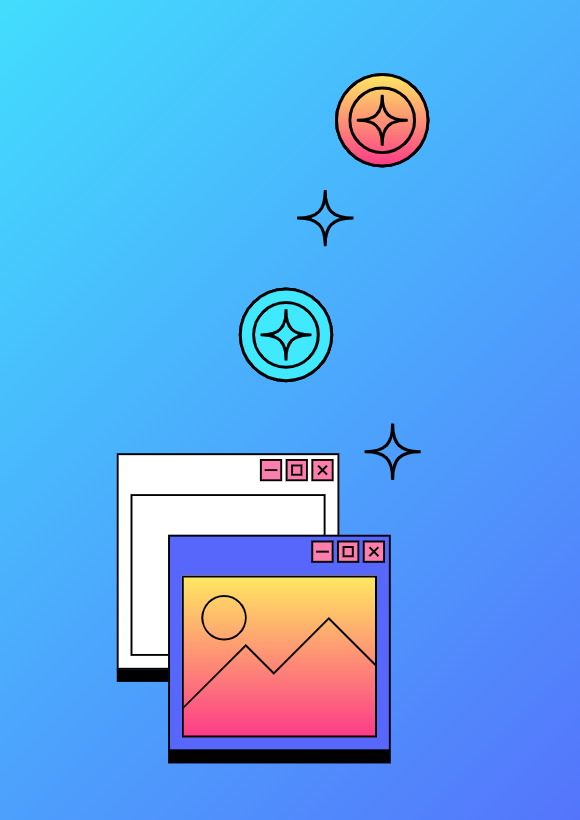 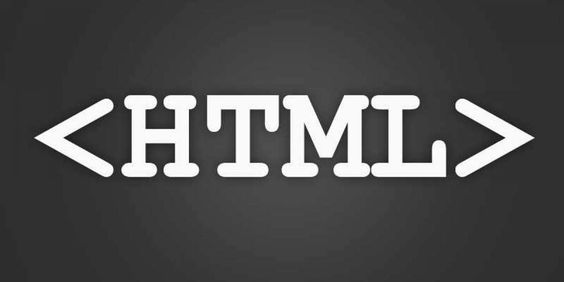 أسئلة في الدرس السابق
أسئلة
يتم إنشاء صفحات الويب باستخدام
لغة ترميز النص التشعبي HTML تستخدم لـ
HTML
تصميم الخرائط الذهنية
بروتوكول نقل النص التشعبي
تصميم صفحات الويب
طبقة التطبيقات
تصميم المقاطع المرئية
أسئلة
مجموعة من الصفحات المترابطة
أحد مكونات مظهر الويب ويتضمن ترويسة رسومية وشريط التنقل
صفحة الويب
محتوى الصفحة
مظهر الويب
العنوان
التذييل
موقع الويب
الأهداف
01
02
03
التعرف على صفحة الويب
مكونات موقع الويب
تعريف لغة الترميز النص التشعبي
HTML
04
05
06
تمييز النص التشعبي Hypertext
تمييز العلامات Markup
إيجابيات وسلبيات
لغة ترميز النص التشعبي  HTML
مفهوم لغة ترميز النص التشعبي
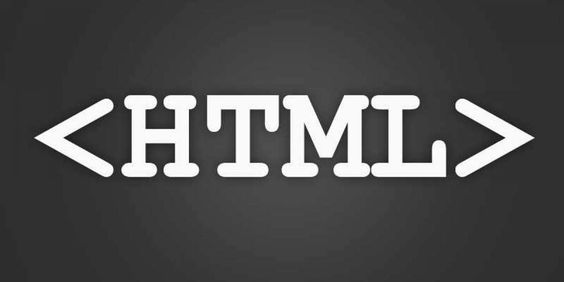 مفهوم لغة ترميز النص التشعبي (HTML)
لأي شيء تستخدم  ؟
ما لهدف من استخدامها  ؟
وكيف يتم ذلك ؟
لتحدد طريقة عرض النصوص والصور والروابط
هي لغة برمجة
ماهي ؟
تستخدم لوصف مكونات صفحة الويب
باستخدام مجموعة وسوم وتعليمات برمجية
لغة ترميز النص التشعبي (HTML)
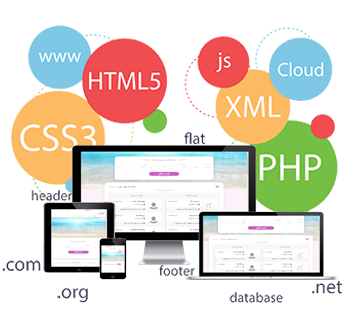 هي لغة برمجة تُستخدم لوصف مكونات
 صفحات الويب لبرامج التصفح من خلال 
استخدام مجموعة وسوم 
والتعليمات البرمجية .
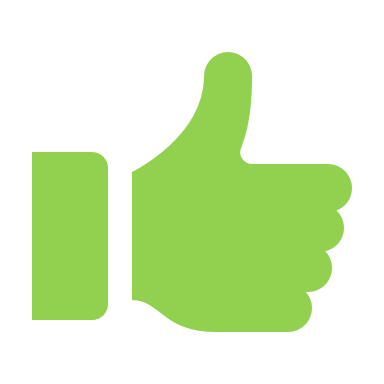 سلبيات وإيجابيات HTML
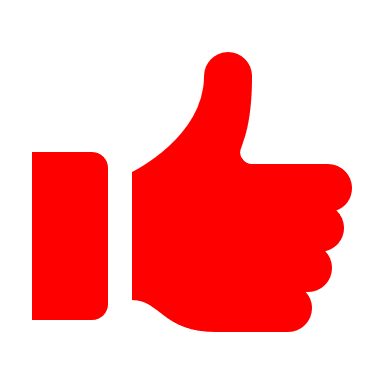 يقتصر استخدامها 
على صفحات الويب
غير التفاعلية
يجب كتابة برنامج
طويل لإنشاء صفحة
ويب يسيرة
يصعب صيانة
وتصحيح برنامج
بتنسيق HTML
يمكن تعلمها وكذلك
استخدامها بسهولة
مدعومة من معظم
المتصفحات
شائعة الاستخدام
HTML
هي اختصار لـ Hyper Text Markup Language .
يتم هذا الأمر لتحديد التنسيقات الخاصة بمظهر الملف ( غامق، مائل، مسطر...) عند طباعته أو عرضه أو لوصف البنية المنطقية للمستند.
هو نص يتم عرضه على شاشة الحاسب تحتوي على مرجعيات ( ارتباطات تشعبية) يمكن للقارئ الوصول إليها بصورة فورية.
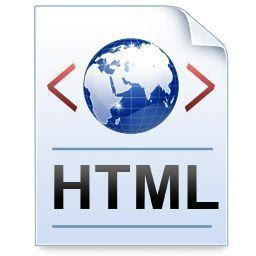 Language
Hyper Text
غامق
مسطر
مائل
Markup
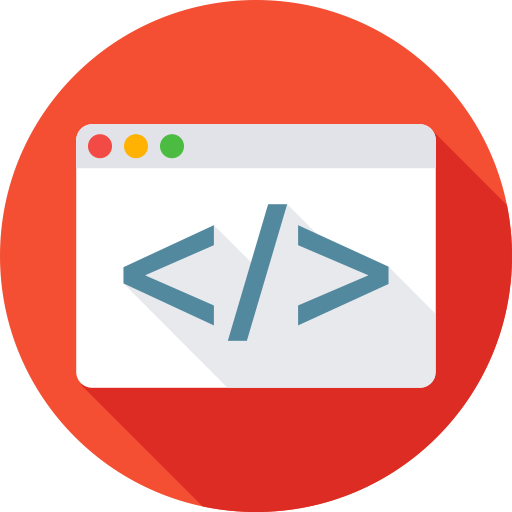 بنية صفحة الويب
الوسوم
<html> </html>
وسم البداية
وسم النهاية
<p>     </p>
بنية صفحة الويب
الوسوم
<html>
<p>     </p>
</html>
كيف تعمل لغة (HTML)
<html> </html>
تتكون من سلسة أو مجموعة من الأكواد
<p>  مرحبا   </p>
تكتب في ملف نصيمحرر أكواد
دفتر الملاحظات Notepad
كيف تعمل لغة (HTML)
فيجول ستوديو كود
تحفظ بامتداد HTML و تعرض بواسطة مستعرضات الانترنت
المستعرضات تترجم الأكواد إلى ما تراه على الصفحات
الواجهة الرئيسة لبرنامج HTML
1
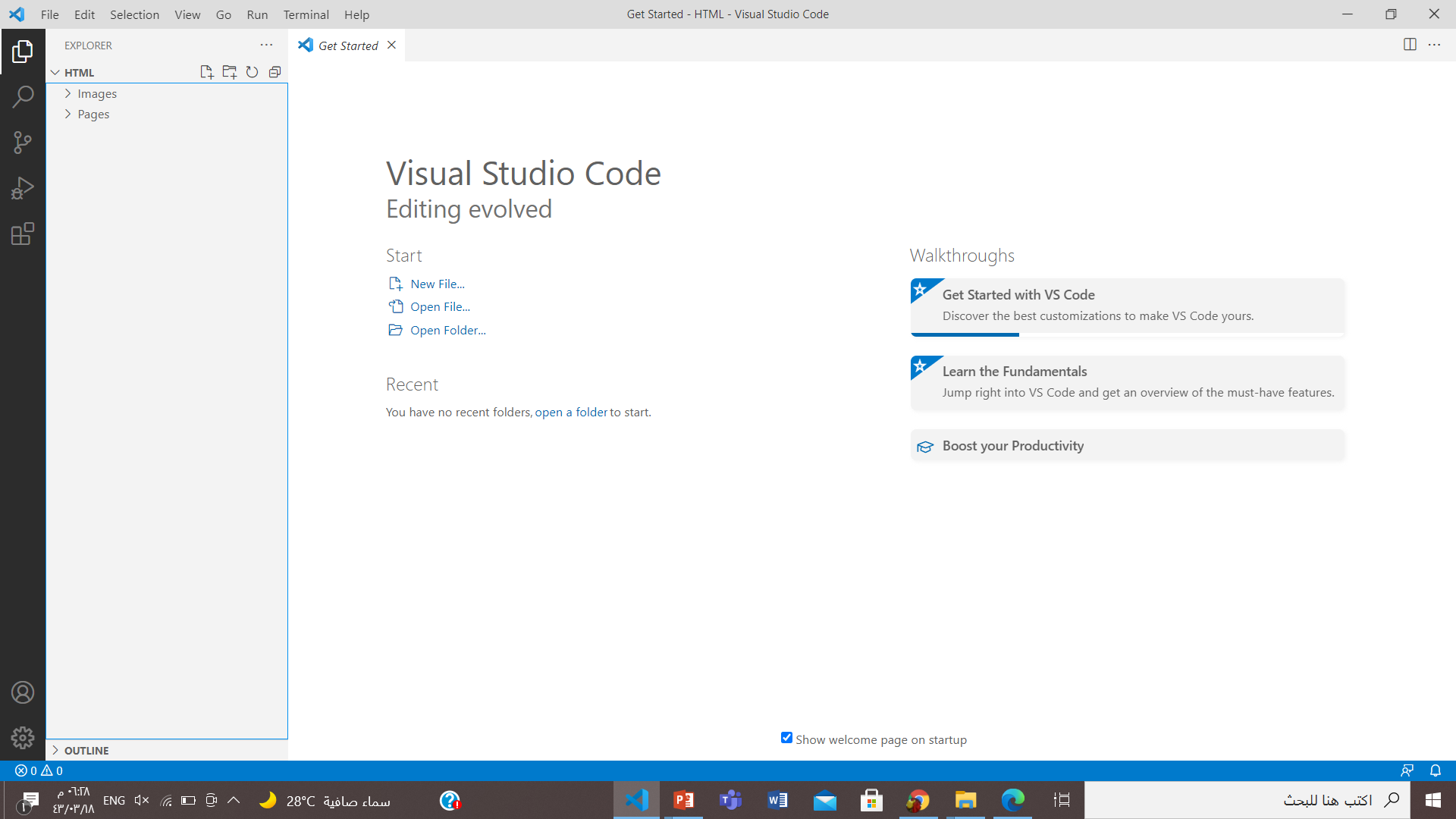 شريط النشاط :
يتيح لكِ التبديل بين طريق العرض
3
الشريط الجانبي:
تتيح لك التنقل بسرعة بين العناصر . يمكنك سحب وإفلات علامات التبويب لإعادة ترتيبها
علامات التبويب: تتيح لك التنقل بسرعة بين العناصر يمكنك سحب وإفلات علامات التبويب لإعادة ترتيبها
2
ورقة عمل
https://www.liveworksheets.com/fb2531220to